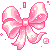 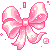 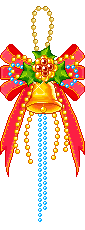 UBND THỊ XA BUÔN HỒ
TRƯỜNG MẪU GIÁO HOA SIM
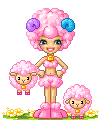 LĨNH VỰC: PHÁT TRIỂN NHẬN THỨC
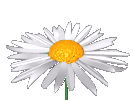 Đề tài: Trò chuyện về ngày hội trung thu
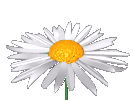 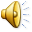 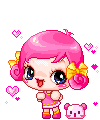 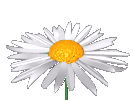 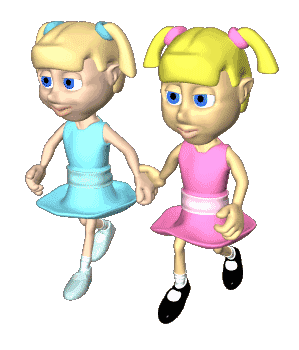 Lớp dạy: Mầm
Ngày dạy: 17/9/2024
Giáo viên: H Yer Ktla
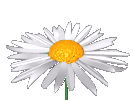 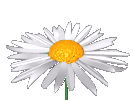 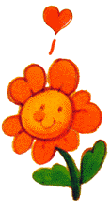 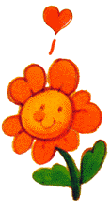 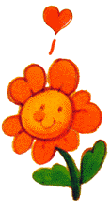 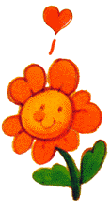 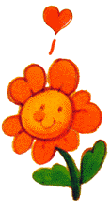 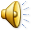 Vì sao ngày 15 tháng 8 lại được gọi là ngày Tết Trung thu?
Trò chuyện về công việc cô giáo
Ngày 19/11/2013
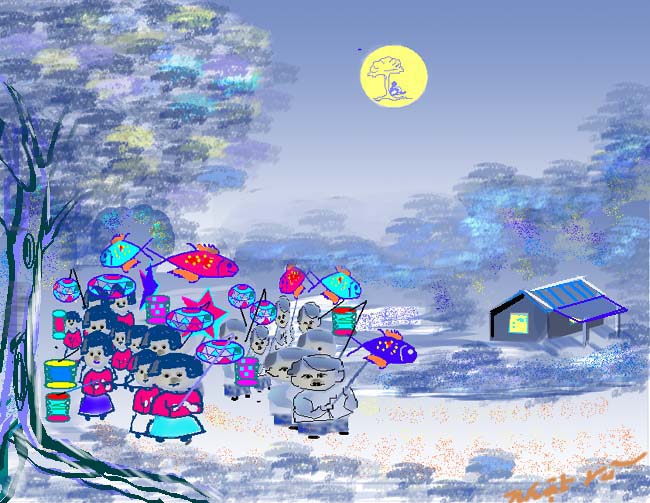 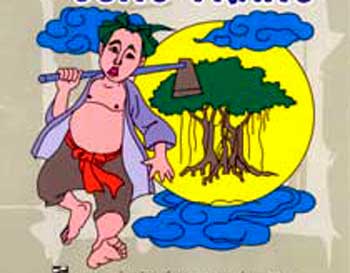 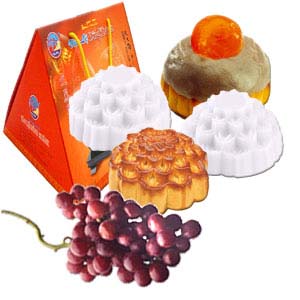 Các con đã làm gì để giúp đỡ bố mẹ trong ngày Tết Trung thu?
Vào ngày Tết Trung thu người ta thường tổ chức những hoạt động gì?
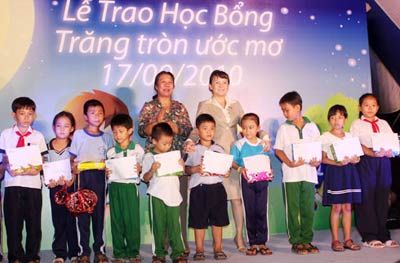 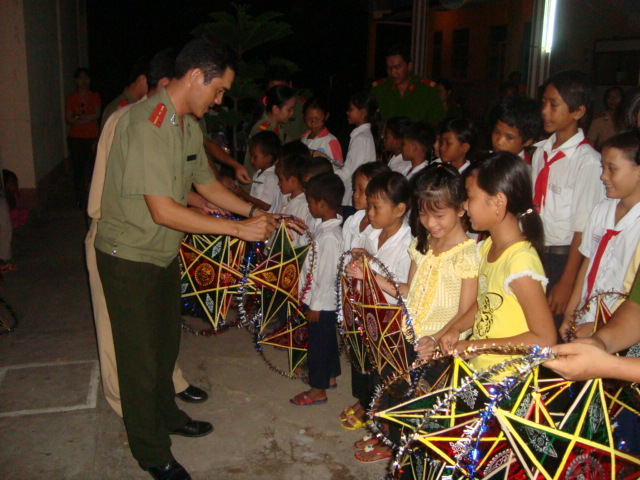 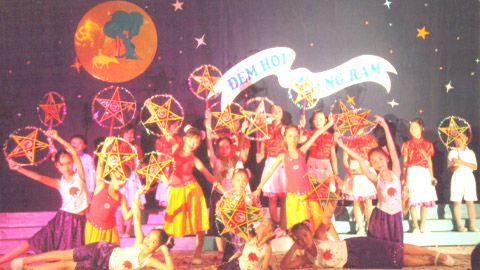 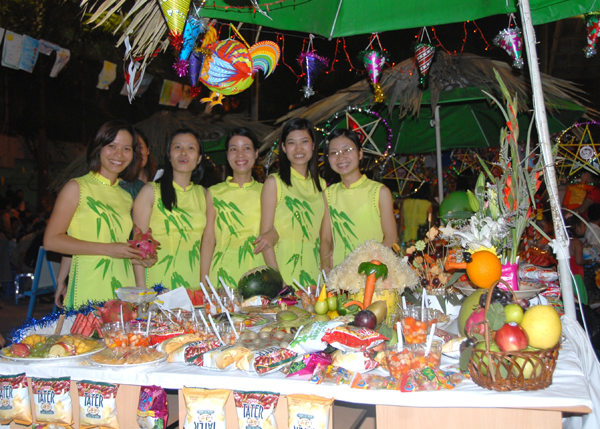 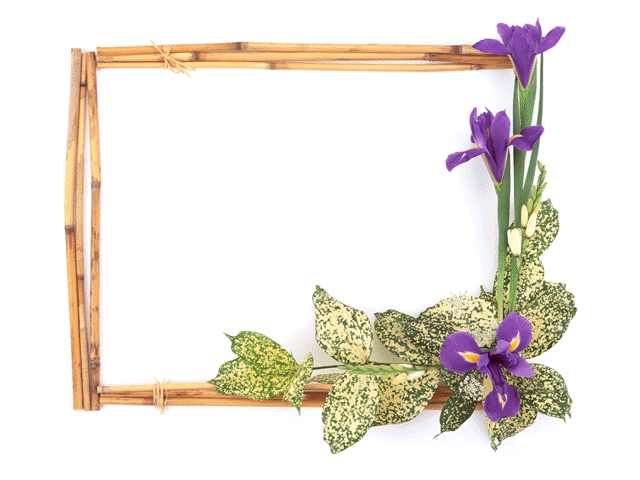 Nặn bánh trung thu
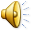 Ngày 19/11/2013
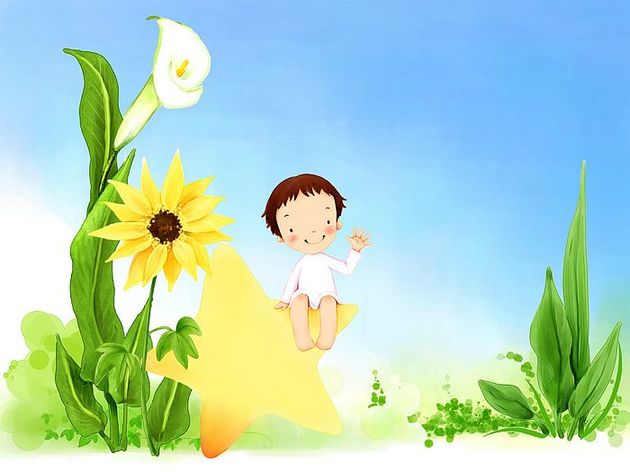 Tạm biệt các bé
Chúc thầy cô sức khoẻ
Chúc các bé chăm ngoan học giỏi
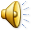